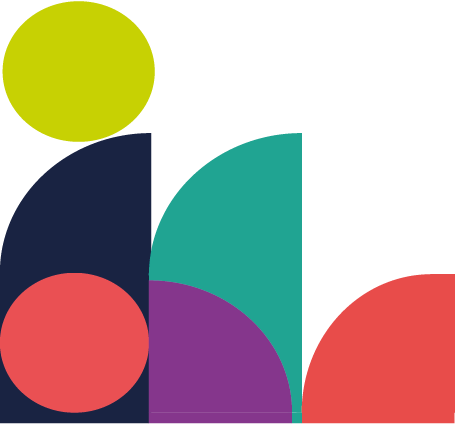 [Inserta nombre de la iniciativa]
INICIATIVA DE VCM DUOC UC
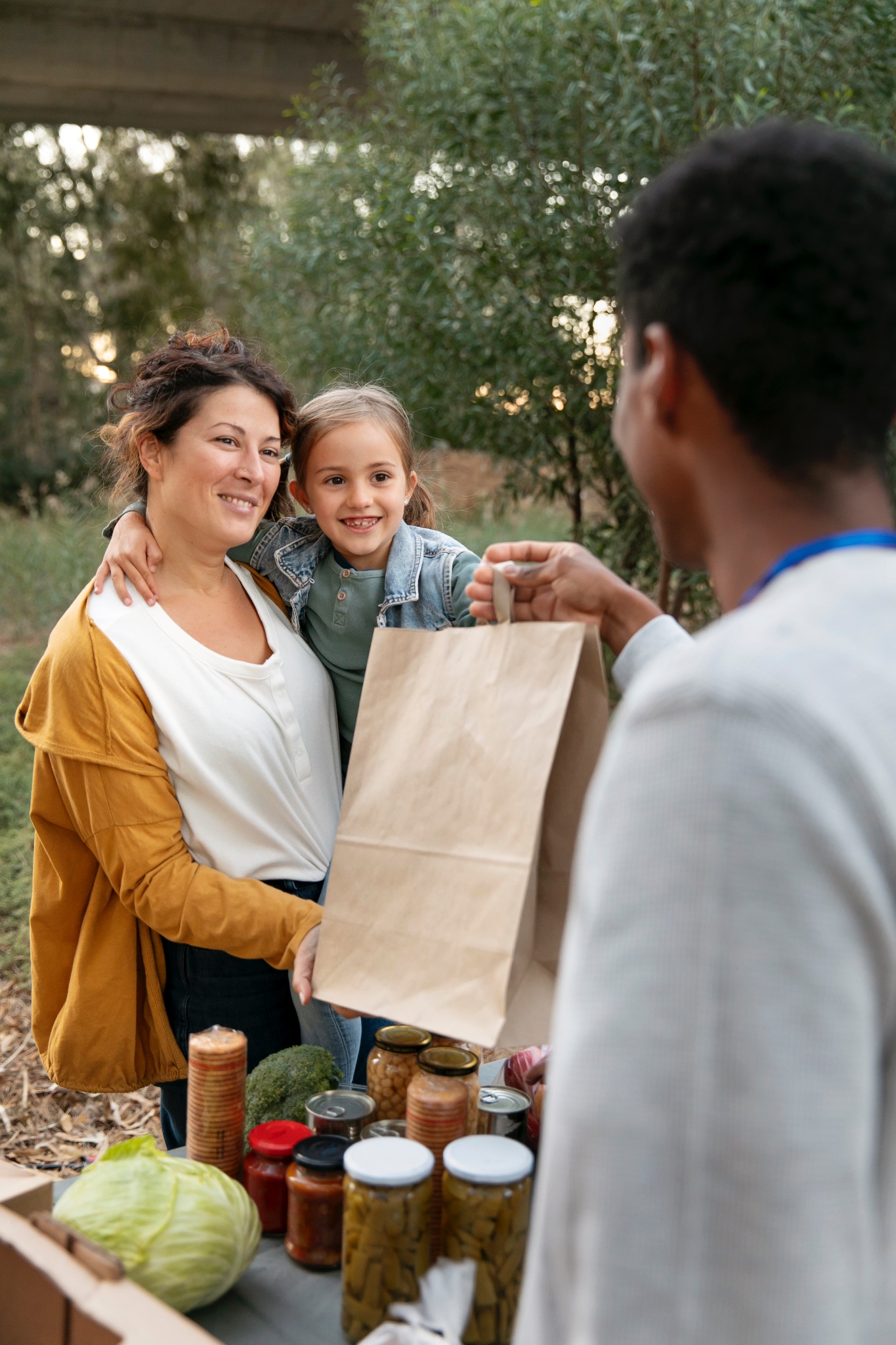 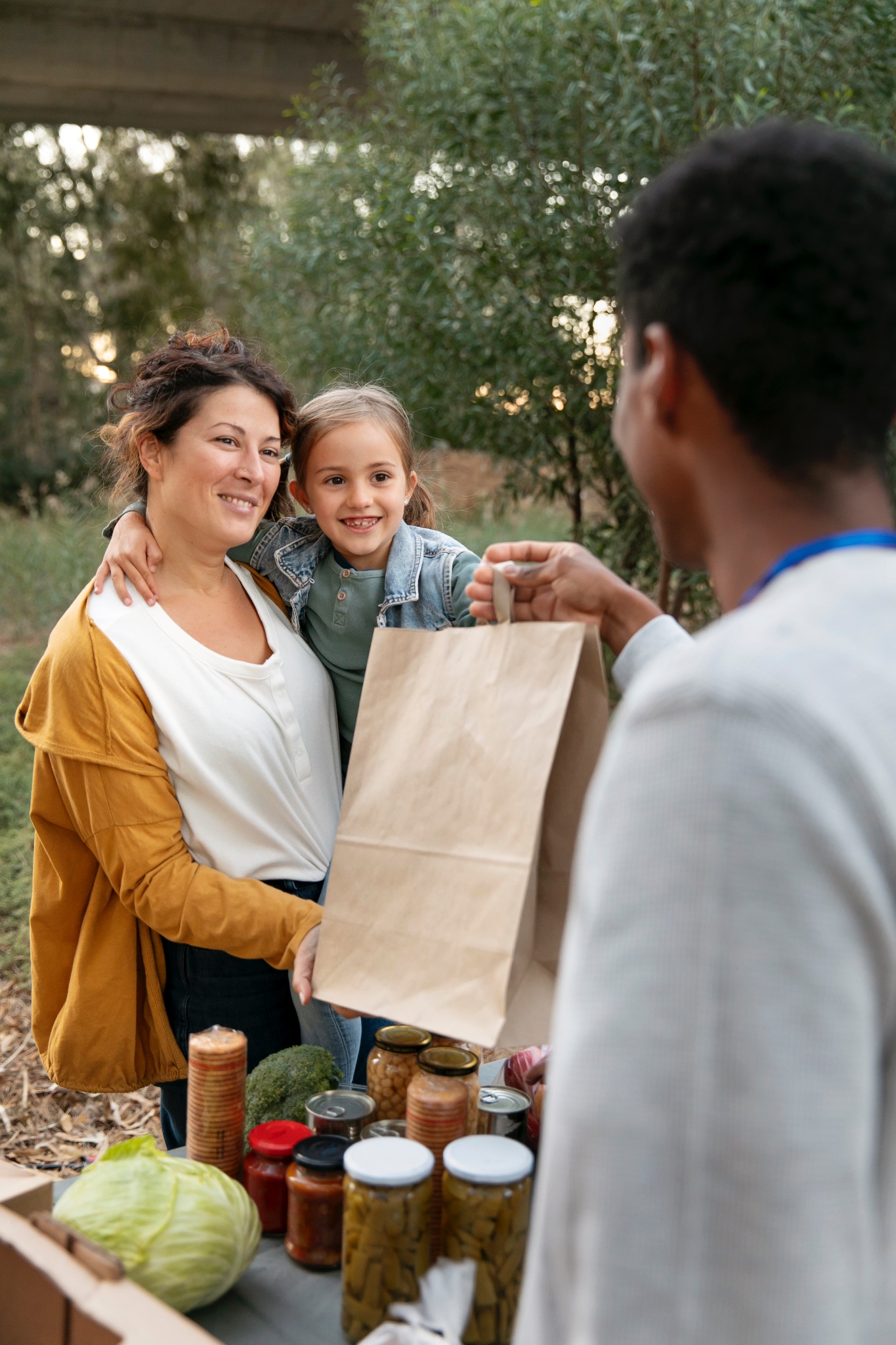 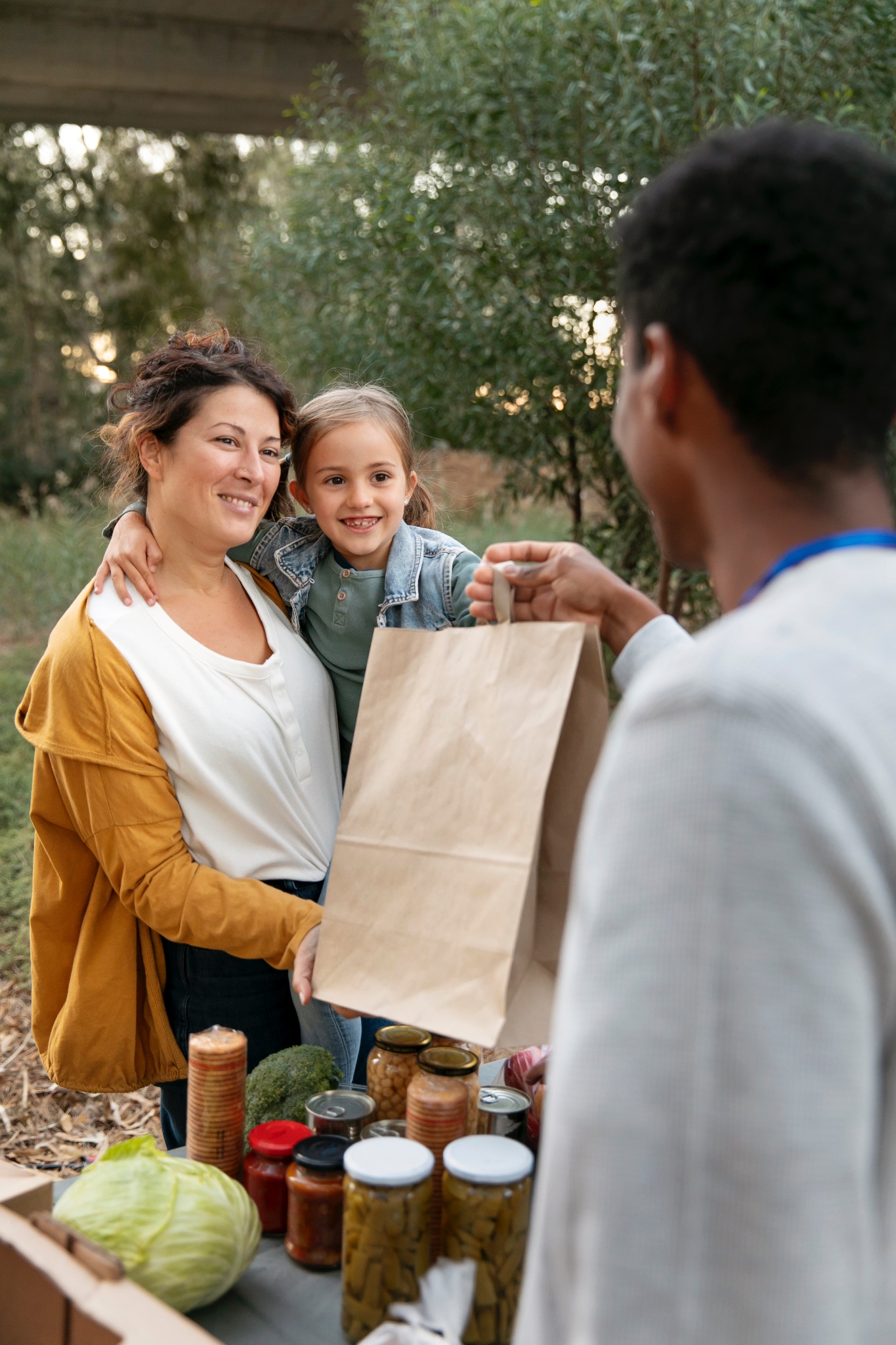 ¿QUÉ SE LOGRÓ?
REVISA LOS RESULTADOS ACÁ
[inserte principales resultados]
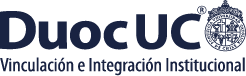